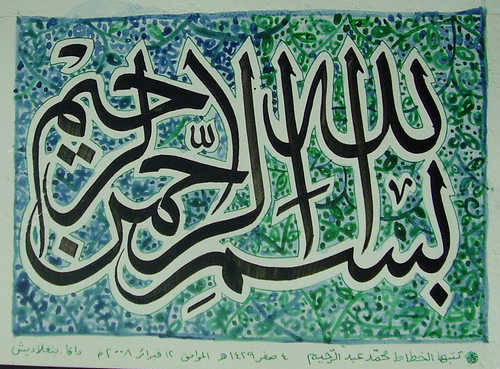 Musculoskeletal System
Prof. Ashraf Husain
Bone Physiology
Functions of bone
Bone is a living, growing tissue which has several functions : 
Protects vital organs
Provides support for soft tissues 
Allows & facilitates movement 
Contains bone marrow
Reservoir for Calcium & Phosphate
Extracellular Fluid ( ECF) Calcium
Ca++ level in plasma is 8.5-10 mg/dL .  
It exists in 3 fractions :
(1) Ionized calcium  50% of total ECF calcium 
(2) Protein-bound calcium  40% of total ECF calcium 
 Most of this is bound to albumin,
 And much less is bound to globulins
(3) The remaining 10% of plasma calcium bound to citrate & phosphate
Only the free, ionized Ca2+ { ( 1) above }  is biologically active.
Hormonal control of Bone Metabolism
Parathormone
Calcitonin
Vit. D3. (1, 25 Dihydroxycholicalciferol)
Progesterone stimulates new bone growth.
Testosterone stimulates new bone growth and promotes its strength.
Estrogen slows bone loss..
The cells found in bone
OSTEOCLASTS are large cells that dissolve the bone. They come from the bone marrow and are related to white blood cells. They are formed from two or more cells that fuse together, so the osteoclasts usually have more than one nucleus. They are found on the surface of the bone mineral next to the dissolving bone.
The cells found in bone Cont..
OSTEOBLASTS are the cells that form new bone. They also come from the bone marrow and are related to structural cells. They ave only one nucleus. Osteoblasts work in teams to build bone. They produce new bone called "osteoid" which is made of one collagen and other protein. Then they control calcium and mineral deposition. They are found on the surface of the new bone
The cells found in bone Cont..
When the team of osteoblasts has finished filling in a cavity, the cells become flat and look like pancakes. They line the surface of the bone. These old osteoblasts are also called LINING CELLS. They regulate passage of calcium into and out of the bone, and they respond to hormones by making special proteins that activate the osteoclasts.
The cells found in bone Cont..
OSTEOCYTES are cells inside the bone. They also come from steoblasts. Some of the osteoblasts turn into osteocytes while the newbone is being formed, and the osteocytes then get urrounded by new bone. They are not isolated, however, because they send out long branches that connect to the other osteocytes. These cells can sense pressures or cracks in the bone and help to direct where osteoclasts will dissolve the bone
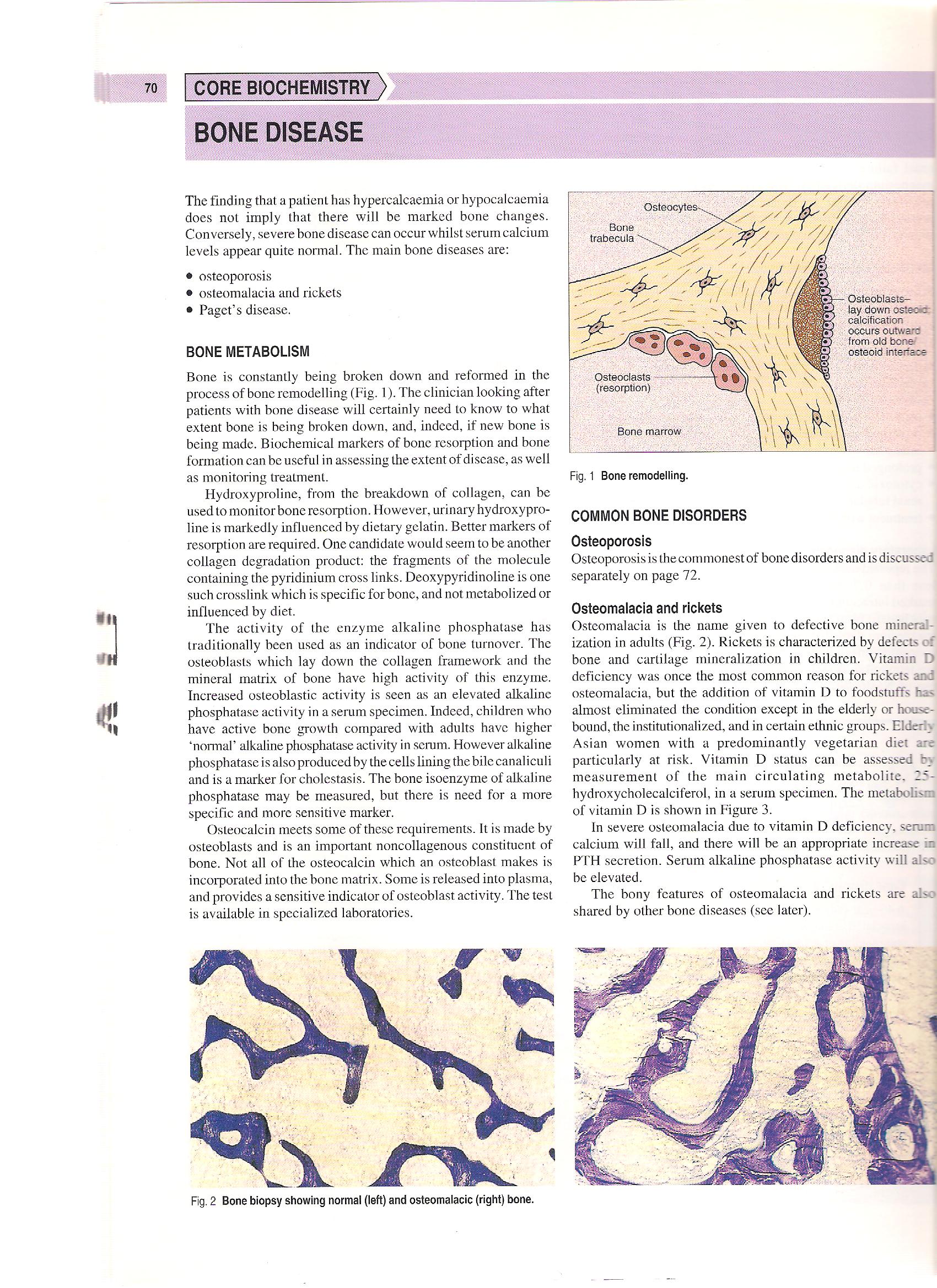 Osteomalacia
Osteomalacia
Normal
Osteoporosis
Normal
Osteoporosis